<1/>
Título da webquest
Prof. xxxxxxxxxxxxxxxxx
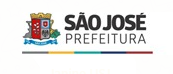 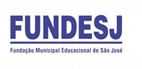 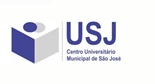 There's no one "best" programming language, and once you've learned one, it's fairly easy to pick up another, so don't get hung too up on choosing your first language. That said, some languages are more beginner-friendly than others. The language you choose to start with might depend, again, on your purpose. (For example, if you want to write an iOS app, you'll need to learn Swift.)
Introdução
There's no one "best" programming language, and once you've learned one, it's fairly easy to pick up another, so don't get hung too up on choosing your first language. That said, some languages are more beginner-friendly than others. The language you choose to start with might depend, again, on your purpose. (For example, if you want to write an iOS app, you'll need to learn Swift.)
Tarefa
There's no one "best" programming language, and once you've learned one, it's fairly easy to pick up another, so don't get hung too up on choosing your first language. That said, some languages are more beginner-friendly than others. The language you choose to start with might depend, again, on your purpose. (For example, if you want to write an iOS app, you'll need to learn Swift.)
Processo
There's no one "best" programming language, and once you've learned one, it's fairly easy to pick up another, so don't get hung too up on choosing your first language. That said, some languages are more beginner-friendly than others. The language you choose to start with might depend, again, on your purpose. (For example, if you want to write an iOS app, you'll need to learn Swift.)
Fontes de informação
There's no one "best" programming language, and once you've learned one, it's fairly easy to pick up another, so don't get hung too up on choosing your first language. That said, some languages are more beginner-friendly than others. The language you choose to start with might depend, again, on your purpose. (For example, if you want to write an iOS app, you'll need to learn Swift.)
Avaliação
There's no one "best" programming language, and once you've learned one, it's fairly easy to pick up another, so don't get hung too up on choosing your first language. That said, some languages are more beginner-friendly than others. The language you choose to start with might depend, again, on your purpose. (For example, if you want to write an iOS app, you'll need to learn Swift.)
Conclusão
There's no one "best" programming language, and once you've learned one, it's fairly easy to pick up another, so don't get hung too up on choosing your first language. That said, some languages are more beginner-friendly than others. The language you choose to start with might depend, again, on your purpose. (For example, if you want to write an iOS app, you'll need to learn Swift.)
Créditos